A Window into Alzheimer’s Disease
Lydia Sempsrott
1 in 3 Seniors Dies with Alzheimer’s or Another Dementia
www.alz.org/facts/
Beta-Amyloid Plaque Buildup between Neurons
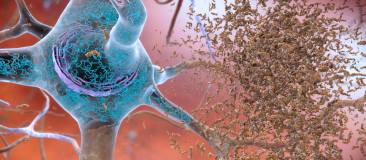 Beta-amyloid plaque
Neuron
Image courtesy of the National Institute on Aging/National Institutes of Health
Neurofibrillary Tangles inside a Neuron
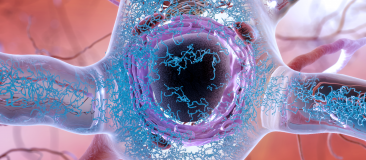 Neuron
Tangles of tau protein
Image courtesy of the National Institute on Aging/National Institutes of Health